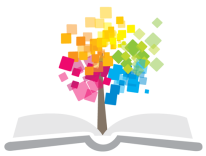 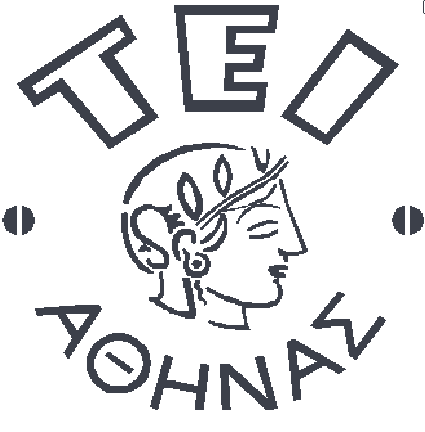 Ανοικτά Ακαδημαϊκά Μαθήματα στο ΤΕΙ Αθήνας
Χημεία Γραφικών Τεχνών (Ε)
Ενότητα 8: Παρασκευή διαλυμάτων με αραίωση πυκνών διαλυμάτων – Ανάμειξη διαλυμάτων (Εφαρμογή: Αραίωση μελανιών)

Δρ. Σταματίνα Θεοχάρη Καθηγήτρια Εφαρμογών
Τμήμα Γραφιστικής/Κατεύθυνση Τεχνολογίας Γραφικών Τεχνών
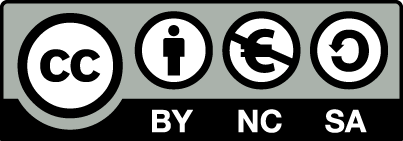 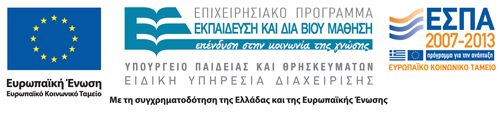 Θεωρητικό μέρος (1 από 2)
Η αραίωση ενός διαλύματος γίνεται συνήθως με την προσθήκη διαλύτη, οπότε ενώ η ποσότητα της διαλυμένης ουσίας παραμένει η ίδια σε μεγαλύτερο όγκο φυσικά, η συγκέντρωσή της μειώνεται.
Επίσης, όταν αναμειγνύονται δύο διαλύματα της ίδιας ουσίας αλλά με διαφορετική συγκέντρωση, οι ποσότητες της διαλυμένης ουσίας αναφέρονται πια στο συνολικό όγκο του διαλύματος.
1
Θεωρητικό μέρος (2 από 2)
Η βασική σχέση που ισχύει κατά την αραίωση είναι:
Η βασική σχέση που ισχύει κατά την ανάμειξη δύο διαλυμάτων  της ίδιας ουσίας είναι:
Όπου N και V είναι οι κανονικότητες και οι όγκοι των διαλυμάτων
2
Σκοπός
Σκοπός της άσκησης είναι η εξοικείωση με τους υπολογισμούς γύρω από την αραίωση και την ανάμειξη διαλυμάτων, καθώς και τους χειρισμούς  πυκνών αντιδραστηρίων.
3
Απαιτούμενα όργανα και υλικά
Ογκομετρικοί κύλινδροι των 100 mL,
Σιφώνια,
Ποτήρια βρασμού 250 mL,
Ογκομετρικές φιάλες 250 mL,
Πυκνό θειικό οξύ H2SO4  (96% d=1,84 g/mL),
Πυκνό νιτρικό οξύ HNO3 (96% d=1,84 g/mL),
Πυκνό υδροχλώριο HCl (37% d=1,19 g/mL),
Πυκνή αμμωνία NH3 (96% d=1,84 g/mL).
4
Πειραματική διαδικασία – Υπολογισμοί (1 από 6)
Αρχικά παρασκευάζεται διάλυμα H2SO4 1 Ν όγκου 250 mL. Από αυτό το διάλυμα παρασκευάζουμε με αραίωση διαλύματα H2SO4  Ν/10 και Ν/100 όγκου 1 L.
5
Πειραματική διαδικασία – Υπολογισμοί (2 από 6)
Διαθέτουμε πυκνό θειικό οξύ H2SO4  (96% d=1,84 g/mL) και θέλουμε να παρασκευάσουμε 250 mL διαλύματος H2SO4 1Ν.
1Ν σημαίνει 1 g-eq=1 mol/2=98g/2=49g καθαρού H2SO4
Οπότε: σε 1000 mL έχουμε 49 g
              250 mL                  Χ;=12,25 g καθαρού H2SO4
Όμως, το οξύ του εμπορίου είναι 96%, άρα θα χρειαστούμε 12,25.100/96=12,76 g H2SO4 του εμπορίου.
Ο όγκος που θα χρειαστούμε θα είναι:     V=m/d=12,76/1,84=6,93 mL H2SO4 του εμπορίου.
6
Πειραματική διαδικασία – Υπολογισμοί (3 από 6)
Άρα, με σιφώνι ή προχοϊδα θα πάρουμε 6,93 mL H2SO4 του εμπορίου και θα το διαλύσουμε σε νερό, σε ογκομετρική φιάλη των 250 mL. Το οξύ που θα παρασκευάσουμε θα είναι 1 Ν.
7
Πειραματική διαδικασία – Υπολογισμοί (4 από 6)
Με την βοήθεια του τύπου της αραίωσης υπολογίζουμε τον όγκο του οξέος 1Ν που πρέπει να πάρουμε και να αραιώσουμε, ώστε να παρασκευάσουμε οξύ Ν/10.
Σε ογκομετρική φιάλη 250 mL μεταφέρουμε 25 mL από το διάλυμα 1Ν και αραιώνουμε μέχρι τη χαραγή.
8
Πειραματική διαδικασία – Υπολογισμοί (5 από 6)
Στη συνέχεια, με αντίστοιχο τρόπο υπολογίζουμε τον όγκο του οξέος για να παρασκευάσουμε διάλυμα Ν/100.
9
Πειραματική διαδικασία – Υπολογισμοί (6 από 6)
Ομοίως, παρασκευάζεται διάλυμα HNO3, HCl,  NH3 1 Ν όγκου 250 mL. Από αυτό το διάλυμα παρασκευάζουμε με αραίωση διαλύματα HNO3 , HCl, NH3 Ν/10 και Ν/100 όγκου 1 L, αντίστοιχα.
10
Εφαρμογή: Αραίωση μελανιών
Να γίνουν οι απαραίτητοι υπολογισμοί για την αραίωση ενός μελανιού νερού (υδατικής βάσης) στο 1%, στο 2,5% και στο 5% εάν είναι γνωστό ότι θέλουμε να παρασκευάσουμε 60 g μελάνι. Πόσο νερό πρέπει να προσθέσουμε σε κάθε περίπτωση;
11
Βιβλιογραφία (1 από 2)
Χημεία Γραφικών Τεχνών, Ν. Καρακασίδη, εκδ. ΙΩΝ, Αθήνα 2005 
Γενική Χημεία, D. Ebbing, S. Gammon, εκδ. Τραυλός, Αθήνα, 2011
Χημεία, Εισαγωγικές Έννοιες, Ε. Λυμπεράκη, εκδ. Αλτιντζή, 2009
Χημεία για Τεχνολόγους, Φ. Νόμπελη, εκδ. ΙΩΝ, Αθήνα, 2003
Διδακτική της Χημείας ΙΙ, Γιούρη-Τσοχατζή, Μανουσάκης, Θεσ/κη, 1994
12
Βιβλιογραφία (2 από 2)
Εργαστηριακές ασκήσεις Χημείας, Ν. Καρακασίδη, ΤΕΙ Αθήνας, 1997
Εργαστηριακές ασκήσεις Χημικής & Περιβ. Τεχνολογίας, Ε. Φουντουκίδης,  εκδ. Πουκαμισάς, 2009 
Σημειώσεις Εργαστηρίου Ηλεκτροχημείας, Σ. Καλογεροπούλου, ΤΕΙ Πειραιά, 2000 
Σημειώσεις Εργαστηρίου «Επιφανειακή επεξεργασία και χρωματισμός των υλικών», Ε. Τσαγκαράκη – Καπλάνογλου, Ε.Κ.Π.Α. 2006
13
Τέλος Ενότητας
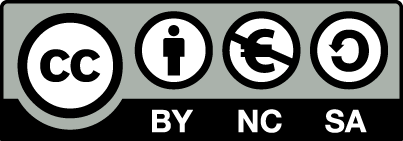 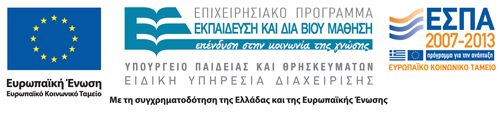 Σημειώματα
Σημείωμα Αναφοράς
Copyright Τεχνολογικό Εκπαιδευτικό Ίδρυμα Αθήνας, Σταματίνα Θεοχάρη 2014. Σταματίνα Θεοχάρη. «Χημεία Γραφικών Τεχνών (Ε). Ενότητα 8: Παρασκευή διαλυμάτων με αραίωση πυκνών διαλυμάτων – Ανάμειξη διαλυμάτων (Εφαρμογή: Αραίωση μελανιών)». Έκδοση: 1.0. Αθήνα 2014. Διαθέσιμο από τη δικτυακή διεύθυνση: ocp.teiath.gr.
Σημείωμα Αδειοδότησης
Το παρόν υλικό διατίθεται με τους όρους της άδειας χρήσης Creative Commons Αναφορά, Μη Εμπορική Χρήση Παρόμοια Διανομή 4.0 [1] ή μεταγενέστερη, Διεθνής Έκδοση.   Εξαιρούνται τα αυτοτελή έργα τρίτων π.χ. φωτογραφίες, διαγράμματα κ.λ.π.,  τα οποία εμπεριέχονται σε αυτό και τα οποία αναφέρονται μαζί με τους όρους χρήσης τους στο «Σημείωμα Χρήσης Έργων Τρίτων».
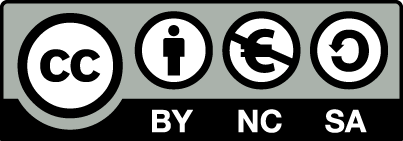 [1] http://creativecommons.org/licenses/by-nc-sa/4.0/ 

Ως Μη Εμπορική ορίζεται η χρήση:
που δεν περιλαμβάνει άμεσο ή έμμεσο οικονομικό όφελος από την χρήση του έργου, για το διανομέα του έργου και αδειοδόχο
που δεν περιλαμβάνει οικονομική συναλλαγή ως προϋπόθεση για τη χρήση ή πρόσβαση στο έργο
που δεν προσπορίζει στο διανομέα του έργου και αδειοδόχο έμμεσο οικονομικό όφελος (π.χ. διαφημίσεις) από την προβολή του έργου σε διαδικτυακό τόπο

Ο δικαιούχος μπορεί να παρέχει στον αδειοδόχο ξεχωριστή άδεια να χρησιμοποιεί το έργο για εμπορική χρήση, εφόσον αυτό του ζητηθεί.
Διατήρηση Σημειωμάτων
Οποιαδήποτε αναπαραγωγή ή διασκευή του υλικού θα πρέπει να συμπεριλαμβάνει:
το Σημείωμα Αναφοράς
το Σημείωμα Αδειοδότησης
τη δήλωση Διατήρησης Σημειωμάτων
το Σημείωμα Χρήσης Έργων Τρίτων (εφόσον υπάρχει)
μαζί με τους συνοδευόμενους υπερσυνδέσμους.
Χρηματοδότηση
Το παρόν εκπαιδευτικό υλικό έχει αναπτυχθεί στo πλαίσιo του εκπαιδευτικού έργου του διδάσκοντα.
Το έργο «Ανοικτά Ακαδημαϊκά Μαθήματα στο ΤΕΙ Αθηνών» έχει χρηματοδοτήσει μόνο την αναδιαμόρφωση του εκπαιδευτικού υλικού. 
Το έργο υλοποιείται στο πλαίσιο του Επιχειρησιακού Προγράμματος «Εκπαίδευση και Δια Βίου Μάθηση» και συγχρηματοδοτείται από την Ευρωπαϊκή Ένωση (Ευρωπαϊκό Κοινωνικό Ταμείο) και από εθνικούς πόρους.
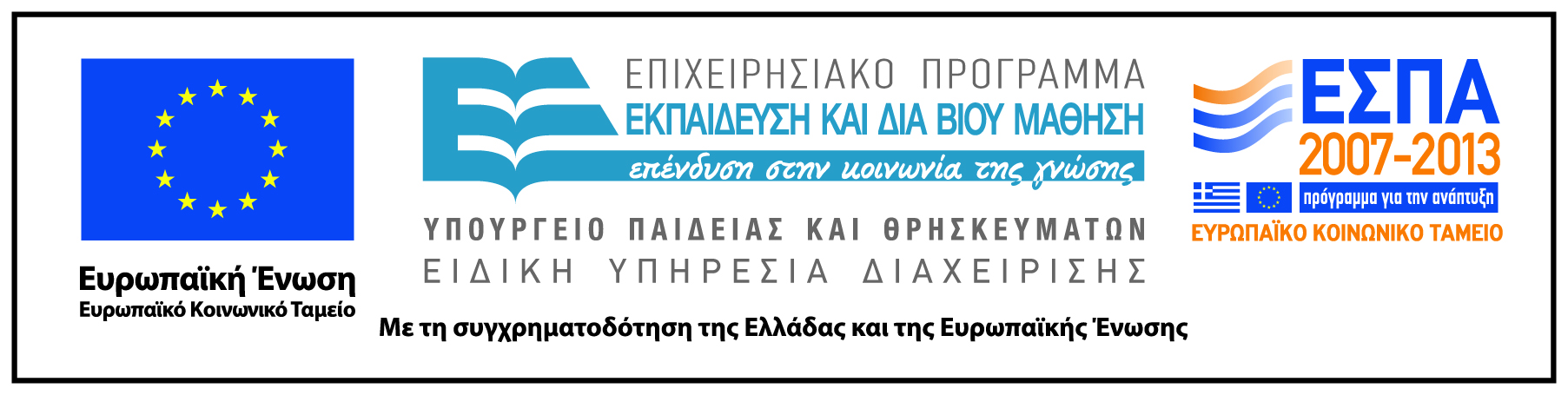